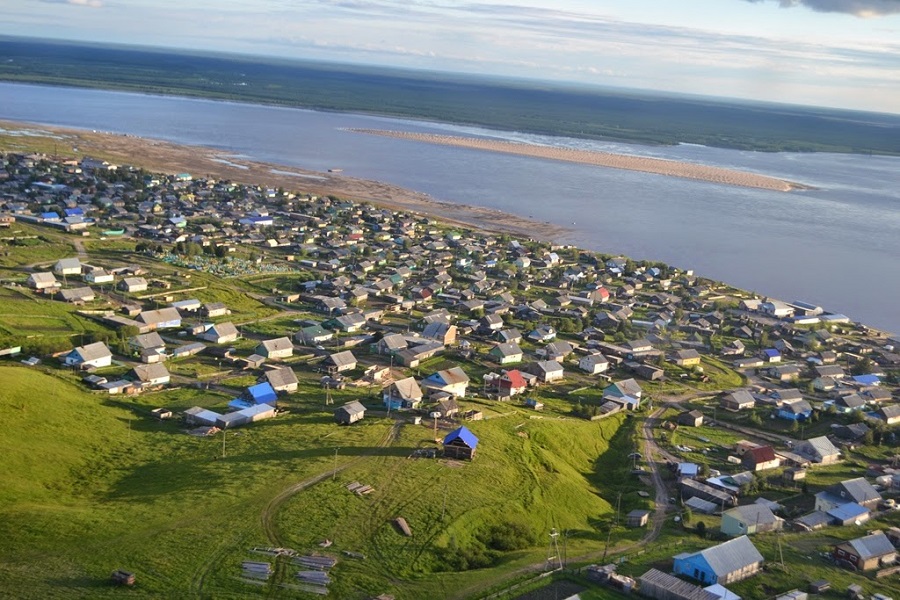 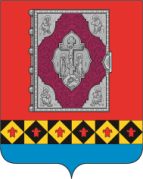 Финансовое управление администрации муниципального района «Усть-Цилемский»
Бюджет для граждан
Решение Совета МО МР «Усть-Цилемский» от 01.12.2021г. №06-10/80
«О бюджете муниципального района   «Усть-Цилемский» 
Республики Коми на 2022 год и плановый период 2023 и 2024 годов
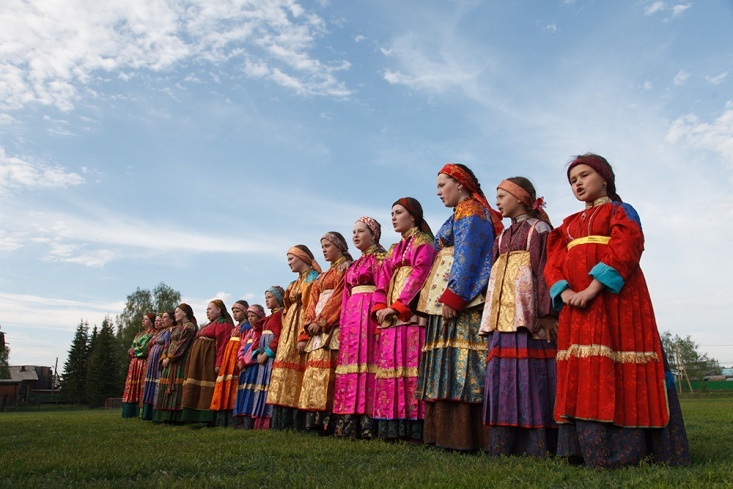 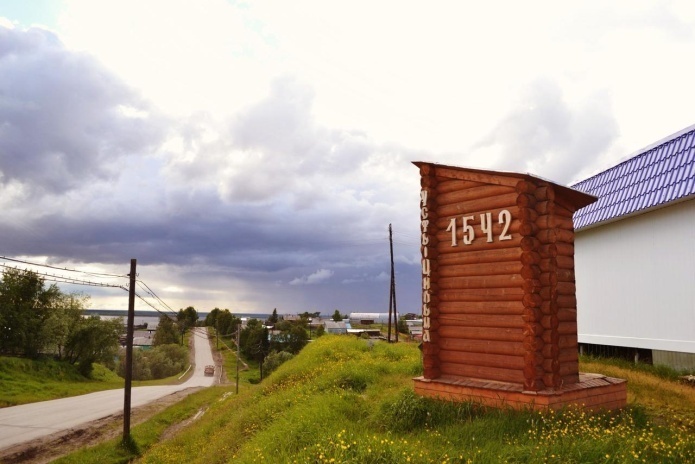 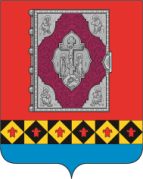 Финансовое управление администрации муниципального района 
«Усть-Цилемский» представляет проект бюджета муниципального района 
  «Усть-Цилемский» на 2022 год и плановый период 2023 и 2024 годов.
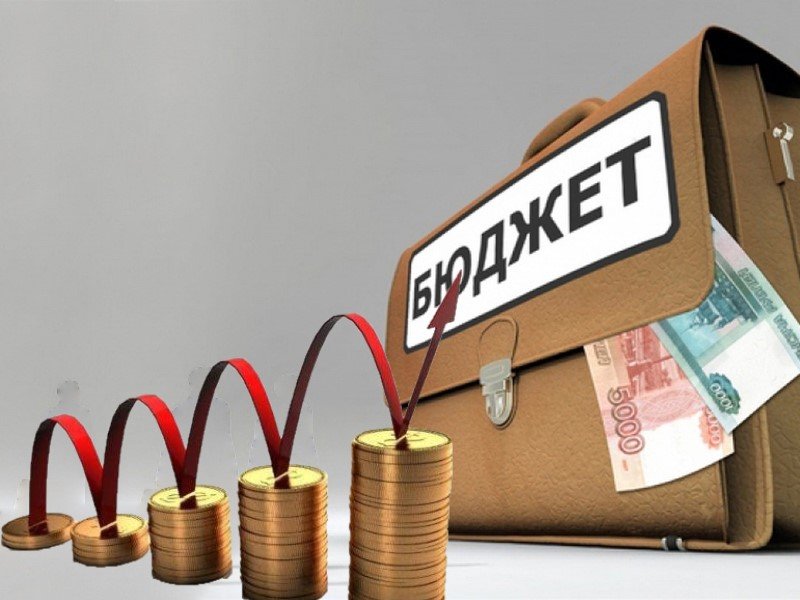 Управление муниципальными финансами осуществляется на принципах законности, демократии, информационной открытости, учета общественного мнения и носит государственно-общественный характер.
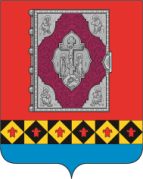 Бюджетная и налоговая политика МР «Усть-Цилемский» на 2022-2024 гг.
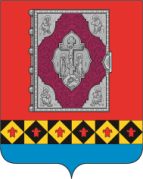 Сеть муниципальных учреждений
Из бюджета муниципального района «Усть-Цилемский» финансируется 32 учреждения, в том числе 31 бюджетное и 1 казенное учреждение.
МБУ «Центр жилищных расчётов, льгот и субсидий» 
МБУ «Центр обслуживания муниципальных бюджетных учреждений» 
МКУ «Дорожный ремонтно-строительный участок»
Прочие 
учреждения
МБУ «Районный центр культуры, досуга и кино» 
МБУ «Усть-Цилемский историко-мемориальный музей А.В. Журавского»
МБУ «Централизованная библиотечная система»
Учреждения культуры
Муниципальных  бюджетных  дошкольных общеобразовательных  учреждений - 9;
Муниципальных бюджетных общеобразовательных учреждений - 14, в
том числе :  3 начальные школы - детский сад, 5 школ с пришкольным интернатом; 
Учреждения дополнительного образования - 3: МБУДО «Усть-Цилемская детская музыкальная школа», МБУДО «Районный центр детского творчества «Гудвин», МБУДО «Центр физкультуры , спорта и туризма» Усть-Цилемского района».
Учреждения образования
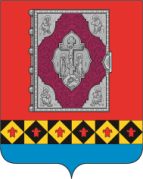 Бюджет и его планирование
Планирование бюджета муниципального района «Усть-Цилемский» основано на программно - целевых принципах, являющихся основным инструментом повышения эффективности бюджетных расходов, достижения устойчивого развития, обеспечения стабильности финансов. 
Программный бюджет обеспечивает прямую взаимосвязь между распределением бюджетных ресурсов и результатами их использования, является индикатором по направлениям деятельности и сигнализирует о плохом или хорошем результате.
Этапы бюджетного процесса
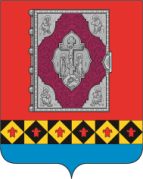 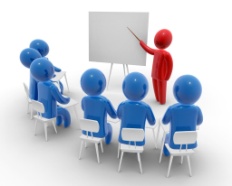 Передается администрацией в Совет не позднее 1 мая
На этапе рассмотрения годового отчета  проводятся публичные слушания
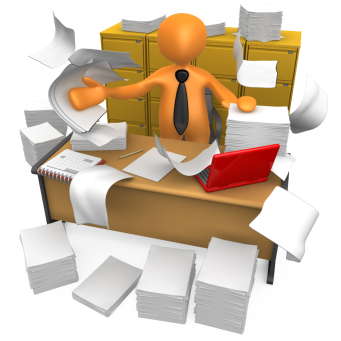 Контрольно-счетная палата проводит экспертизу проекта бюджета
Контролирует исполнение бюджета
Рассмотрение и утверждение 
годового отчета
Исполнение бюджета осуществляется финансовым органом муниципального района "Усть-Цилемский"
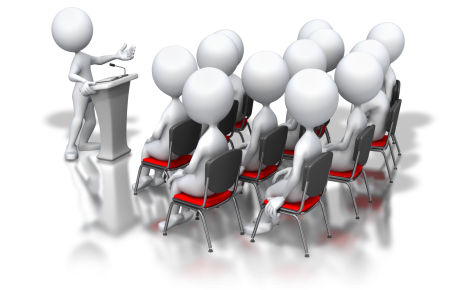 Контроль за исполнением
(01 января- 31 декабря)
На этапе рассмотрения проекта бюджета проводятся публичные слушания
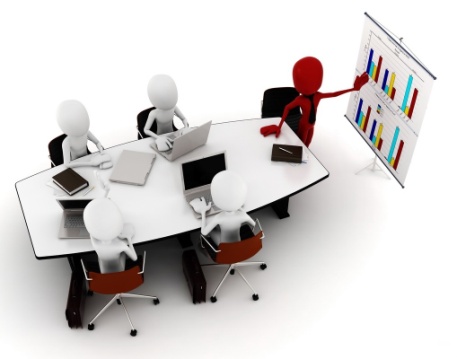 Исполнение бюджета
(01 января-31 декабря)
Составление 
проекта бюджета
Проект готовится в срок  не позднее 15 ноября  2021 года
Рассмотрение и утверждение 
проекта бюджета
Исполнение «Майских Указов» Президента РФ
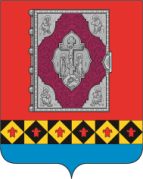 Основные задачи при формировании бюджета на 2022 год и плановый период 2023 и 2024 годы
Формирование программно-целевого бюджета
Обеспечение сбалансированности бюджета
Информирование граждан о бюджете в доступной и открытой форме
Повышение эффективности бюджетных расходов, мобилизация доходов
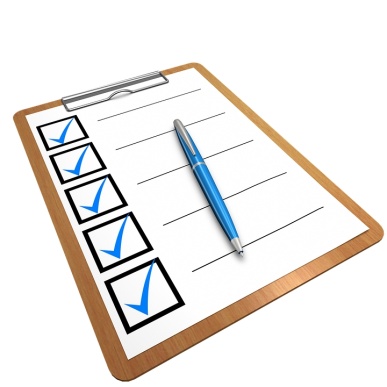 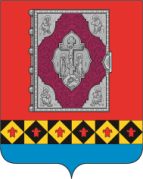 Основные характеристики бюджета муниципального района «Усть-Цилемский на 2022 год и плановый период 2023-2024 гг.
тыс.руб.
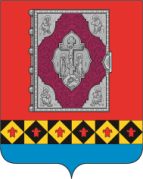 Структура доходов
Неналоговые доходы
Безвозмездные 
поступления
⊙  Доходы от использования имущества
⊙ Плата за негативное воздействие на окружающую среду
⊙ Доходы от оказания платных услуг 
⊙ Доходы от компенсации затрат 
⊙ Доходы от реализации имущества
⊙ Доходы от продажи земельных участков
⊙ Платежи, взимаемые органами местного самоуправления городских округов за выполнение определенных функций
⊙ Штрафы, санкции, возмещение ущерба

Неналоговые доходы – все доходы, поступающие в бюджет города, не отнесенные к налоговым доходам и безвозмездным поступлениям.
Налоговые доходы
⊙ Межбюджетные трансферты – средства, предоставляемые одним бюджетом другому бюджету 
⊙ Дотации – межбюджетные трансферты, предоставляемые на безвозмездной и безвозвратной основе без установления направлений и (или) условий использования;
⊙ Субсидии – межбюджетные трансферты, предоставляемые на условиях долевого софинансирования расходов других бюджетов;
⊙ Субвенции  - межбюджетные трансферты, предоставляемые на финансирование  «переданных» другим публично-правовым образованиям полномочий;
⊙ Прочие безвозмездные поступления от юридических и физических лиц
⊙ Налог на доходы физических лиц
⊙ Доходы от акцизов
⊙ Налоги на совокупный доход
⊙ Налог на имущество физических лиц
⊙ Земельный налог
⊙ Государственная пошлина

Налоговые доходы - это обязательные, безвозмездные, безвозвратные платежи в пользу бюджета.
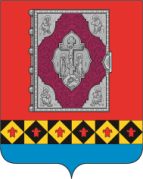 Структура и динамика доходов бюджета муниципального района «Усть-Цилемский»
тыс.руб.
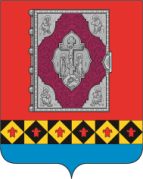 Изменение параметров безвозмездных поступлений по проекту бюджета на  2022 год по сравнению с безвозмездными поступлениями по первоначальному решению о бюджете района на 2021-2023 годов и по состоянию на 12.11.2021 года
МЕЖБЮДЖЕТНЫЕ ОТНОШЕНИЯ
2020 год
2021 год
2022 год
824 106,6 тыс. руб.  - всего межбюджетных поступлений или 
79,37 % в общем объеме доходов
797 960,2 тыс.руб. – всего межбюджетных поступлений или 78,93 % в общем объеме доходов
822 645,2 тыс. руб. –  всего межбюджетных поступлений или 79,47 % в общем объеме доходов
369403,6
тыс. руб.
391627,9
тыс. руб.
376996,1
тыс. руб.
Субвенции
Субвенции
Субвенции
215586,7
тыс. руб.
203727,1
тыс. руб.
Дотации
222360,7
тыс. руб.
Дотации
Дотации
186533,1
тыс. руб.
181274,9
тыс. руб.
200222,0
тыс. руб.
Субсидии
Субсидии
Субсидии
12
Структура и динамика доходов бюджета муниципального района «Усть-Цилемский»
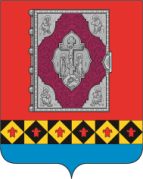 Прогнозные показатели поступления налоговых и налоговых доходов сформированы на основании сведений, предоставленных главными администраторами доходов
Объем безвозмездных поступлений от других бюджетов бюджетной системы Российской Федерации сформирован с учетом межбюджетных трансфертов из республиканского бюджета РК согласно проекту Закона о республиканском бюджете РК на 2022-2024 годы
Нормативы зачислений налоговых доходов
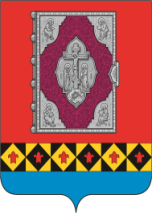 Нормативы зачисления НАЛОГОВЫХ доходов
Нормативы зачисления НЕНАЛОГОВЫХ доходов
Структура налоговых доходов
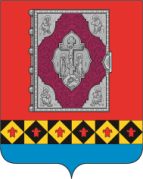 Администратором налоговых доходов является Федеральная налоговая служба и 
УФК по РК (в части доходов от уплаты акцизов)
тыс.руб.
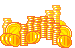 Структура неналоговых доходов
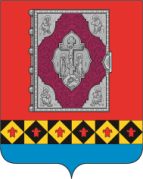 Администраторами неналоговых доходов являются администрация муниципального района «Усть-Цилемский», управление образования администрации муниципального района «Усть-Цилемский» и иные администраторы доходов.
тыс.руб.
Структура неналоговых доходов на 2020 год
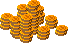 Безвозмездные поступления
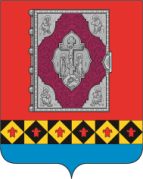 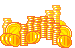 в процентах
в тыс. руб.
Объем безвозмездных поступлений бюджета района запланирован в соответствии с проектом закона Республики Коми «О республиканском бюджете Республики Коми на 2022 год и на плановый период 2023 и 2024 годов»
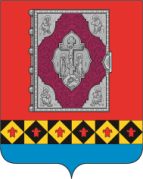 Расходы бюджета
Определение общего объема расходов бюджета муниципального района «Усть-Цилемский» на 2022-2024 годы производилось по Методике, утвержденной приказом по финансовому управлению администрации муниципального образования муниципального района «Усть-Цилемский» от 20 декабря  2016 г.  №11-о «Об утверждении Порядка и Методики планирования бюджетных ассигнований бюджета муниципального образования муниципального района "Усть-Цилемский" на очередной финансовый год и плановый период».
В 2022-2024 годах бюджетные ресурсы сконцентрированы на ключевых моментах бюджетной политики, направленных на решение важнейших социальных задач и, как и в предыдущие годы, ориентированы, прежде всего, на неукоснительное выполнение действующих расходных обязательств с учетом их оптимизации и повышения эффективности использования финансовых ресурсов и обеспечения объема и качества муниципальных услуг.
Проектируемый объем расходов бюджета определен исходя из расчетных доходов бюджета, поступлений из источников финансирования его дефицита и задач бюджетной политики муниципального района  на очередную трехлетку.
В соответствии с пунктом 5 ст. 179.4 Бюджетного Кодекса Российской Федерации проектом решения утвержден объем бюджетных ассигнований дорожного фонда муниципального образования муниципального района «Усть-Цилемский» на 2022год в сумме 39556,9 тыс. руб., на  2023 год   в сумме 36349,4  тыс. рублей, на 2024 год в сумме  36678,8 тыс. руб.
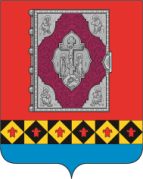 Расходы бюджета
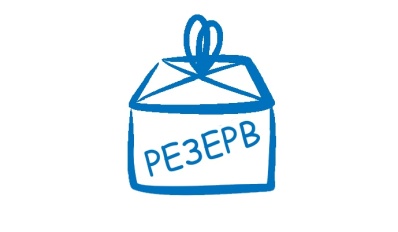 С учетом вышеперечисленных подходов структура расходов бюджета муниципального района «Усть-Цилемский» характеризуется следующими данными:
Общий объем расходов на 2022 год определен в сумме  1031284,4 тыс. рублей.
Общий объем расходов на 2023 и 2024 годы составляет 1057985,7 тыс. рублей и  1023087,2 тыс. рублей соответственно. 
Общий объем межбюджетных трансфертов, предусмотренный бюджетам сельских поселений  в 2022 году составляет  58316,9 тыс. руб., 
в 2023 году 57589,9 тыс. руб., в 2024 году 57589,9 тыс. руб.
Дорожный фонд
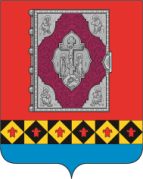 Дорожный фонд - часть средств бюджета, подлежащая использованию в целях финансового обеспечения дорожной деятельности в отношении автомобильных дорог  общего пользования, а также капитального ремонта и ремонта дворовых территорий многоквартирных домов, проездов к дворовым территориям многоквартирных домов населенных пунктов.
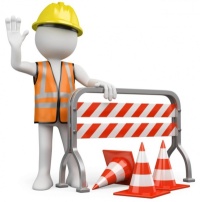 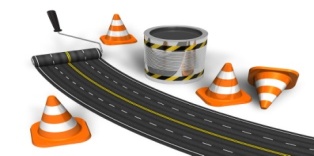 тыс.руб.
Расходы бюджета в разрезе разделов
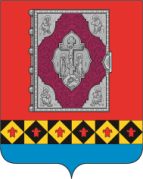 тыс.руб.
В 2022-2024 годах бюджетные ресурсы сконцентрированы на ключевых моментах бюджетной политики, направленных на решение важнейших социальных задач и, как и в предыдущие годы, ориентированы, прежде всего, на неукоснительное выполнение действующих расходных обязательств с учетом их оптимизации и повышения эффективности использования финансовых ресурсов и обеспечения объема и качества муниципальных услуг.
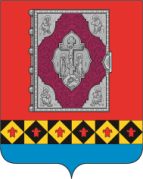 Структура расходов бюджета на 2022 год
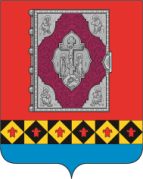 При формировании проекта бюджета на 2022 год предусмотрено финансовое обеспечение исполнения в полном объеме законодательно установленных публичных нормативных обязательств
тыс.руб.
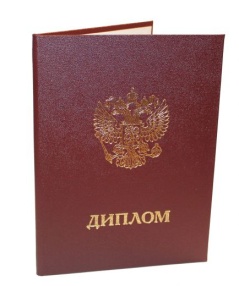 ПОЧЕТНОГО ГРАЖДАНИНА
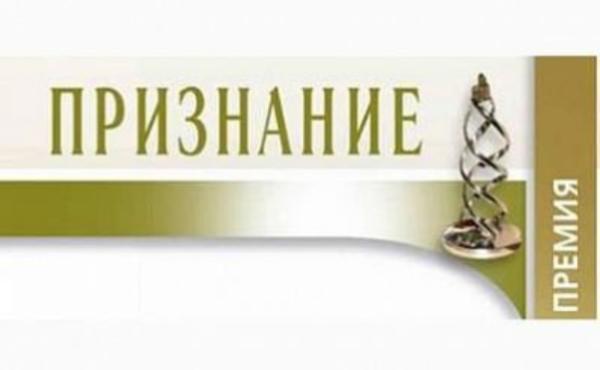 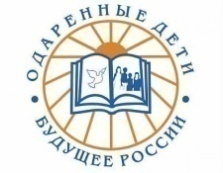 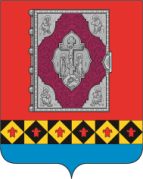 Программный бюджет
Муниципальная программа – это документ стратегического планирования, содержащий комплекс планируемых мероприятий, взаимоувязанных по задачам, срокам осуществления, исполнителям и ресурсам и обеспечивающих наиболее эффективное достижение целей и решение задач социально-экономического развития муниципального образования.
Основные параметры муниципальной программы – цели, задачи, основные мероприятия, конечные результаты реализации муниципальной программы, непосредственные результаты реализации основных мероприятий, сроки их достижения, объем ресурсов
В 2021 году действует 10 муниципальных программ на общую сумму 961 947,8 тыс.руб., которые заканчивают своё действие 31.12.2021 года.
            Постановлением администрации МО МР «Усть-Цилемский» от 25 октября 2021 г. № 10/1133 «Об утверждении перечня муниципальных программ муниципального района «Усть-Цилемский», в целях обеспечения социально-экономического развития, повышения эффективности бюджетных расходов муниципального района «Усть-Цилемский», с 01.01.2022 года в действие вступают 9 новых муниципальных программ, на общую сумму  960 353,1 тыс.руб.
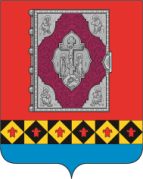 Программный бюджет
Программные расходы бюджета на 2022 год
тыс. руб.
Непрограммные расходы бюджета на 2022 год
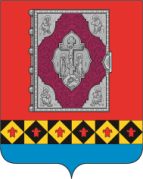 Муниципальная программа муниципального района "Усть-Цилемский" "Образование"
Цель -Повышение доступности и качества образовательных услуг в районе
тыс.руб.
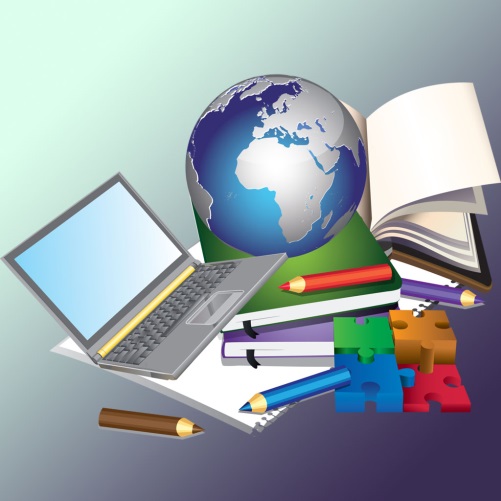 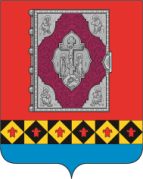 Муниципальная программа муниципального района "Усть-Цилемский" "Культура"
Цель -Развитие культурного потенциала Усть-Цилемского района как духовно-нравственного основания для формирования гармонично развитой личности, единства социокультурного пространства и приобщение граждан к культурному наследию
тыс.руб.
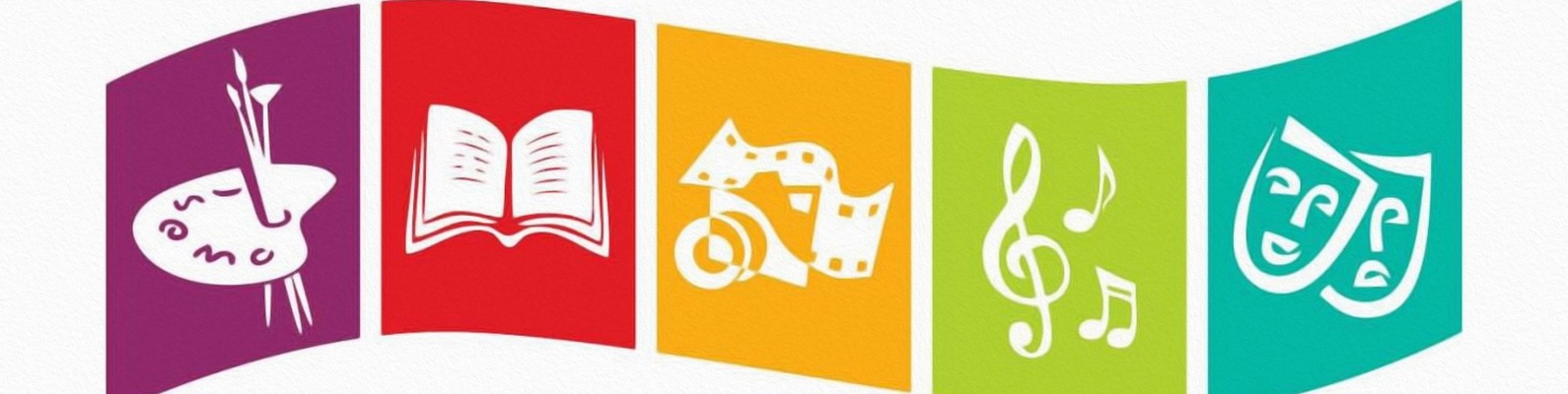 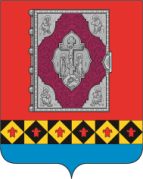 Муниципальная программа муниципального района "Усть-Цилемский" "Развитие физической культуры и спорта"
Цель - Создание благоприятных условий для развития массовой физической культуры и спорта, повышение мотивации граждан к регулярным занятиям физической культурой и спортом и ведению здорового образа жизни
тыс. руб.
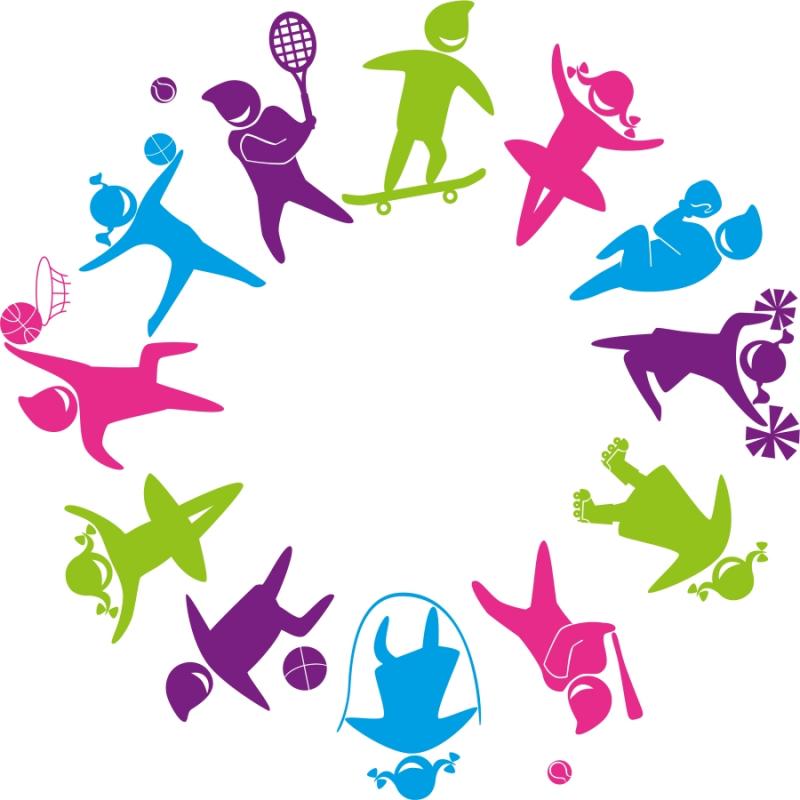 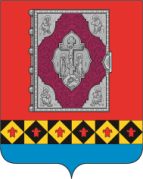 Муниципальная программа муниципального района "Усть-Цилемский" «Создание условий для развития социальной сферы"
Цель - Создание условий для повышения качества и уровня жизни отдельных категорий граждан
тыс. руб.
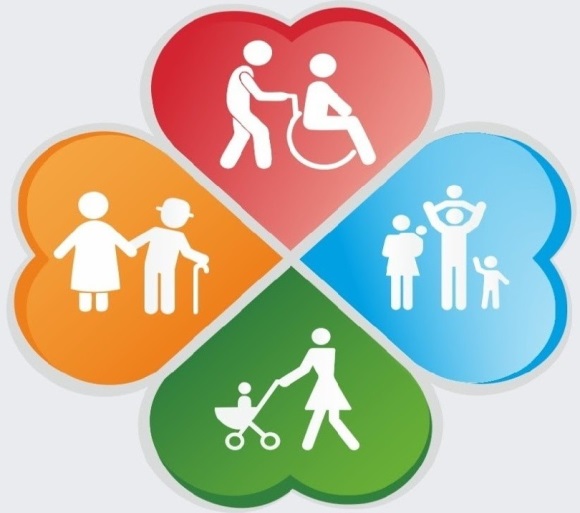 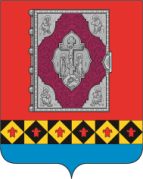 Муниципальная программа муниципального района "Усть-Цилемский" "Развитие экономики"
Цель - Повышение уровня экономической активности в муниципальном районе «Усть-Цилемский»
тыс.руб.
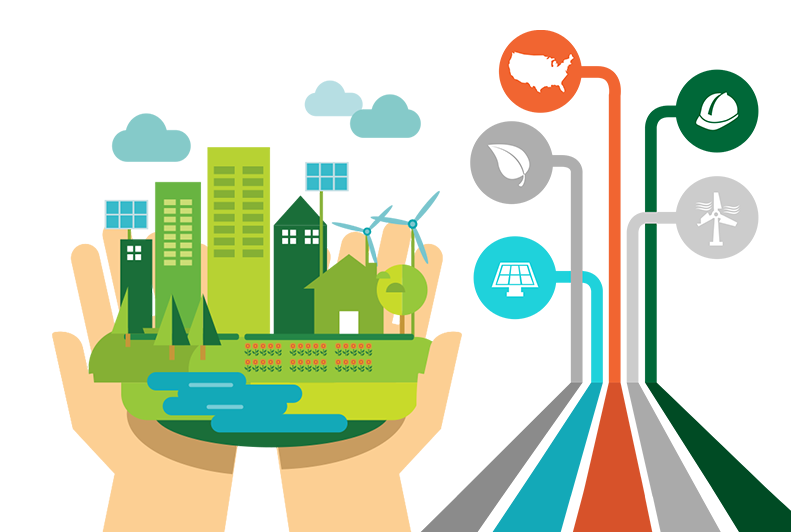 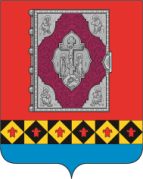 Муниципальная программа муниципального района "Усть-Цилемский" "Содержание и развитие муниципального хозяйства"
Цель - Повышение уровня комфортности проживания населения на территории муниципального района «Усть-Цилемский»
тыс.руб.
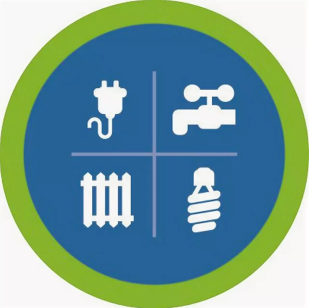 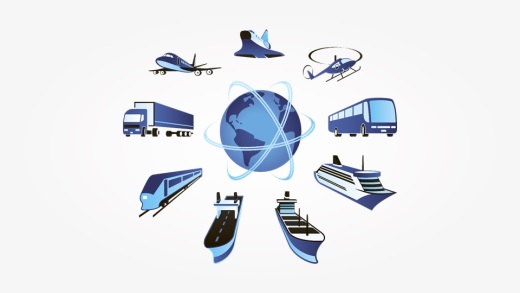 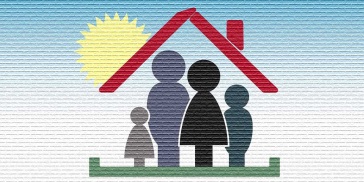 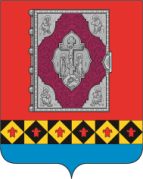 Муниципальная программа муниципального района "Усть-Цилемский" «Профилактика правонарушений и обеспечение общественной безопасности на территории муниципального района"
Цель - Обеспечение безопасности лиц, проживающих на территории муниципального района "Усть-Цилемский»
тыс. руб.
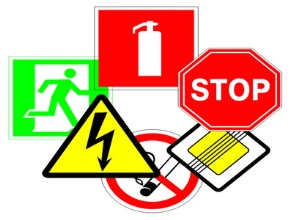 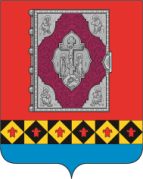 Муниципальная программа муниципального района "Усть-Цилемский" "Муниципальное управление"
Цель - Развитие системы муниципального управления в муниципальном районе «Усть-Цилемский»
тыс. руб.
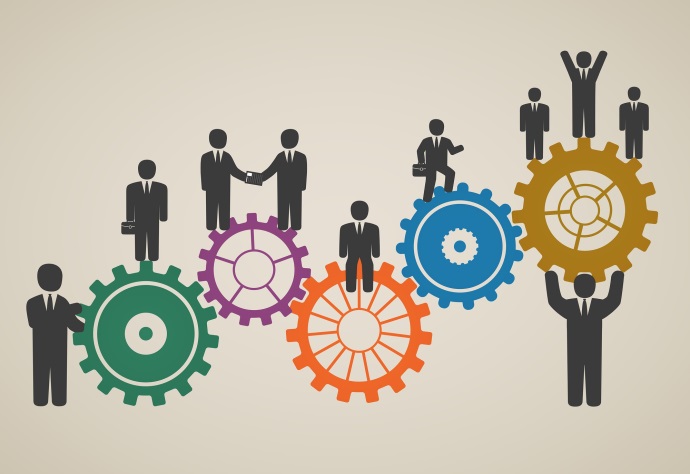 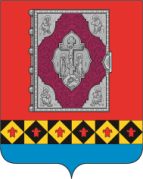 Муниципальная программа муниципального района "Усть-Цилемский" «Управление муниципальным имуществом "
Цель -Повышение эффективности управления муниципальным имуществом
тыс. руб.
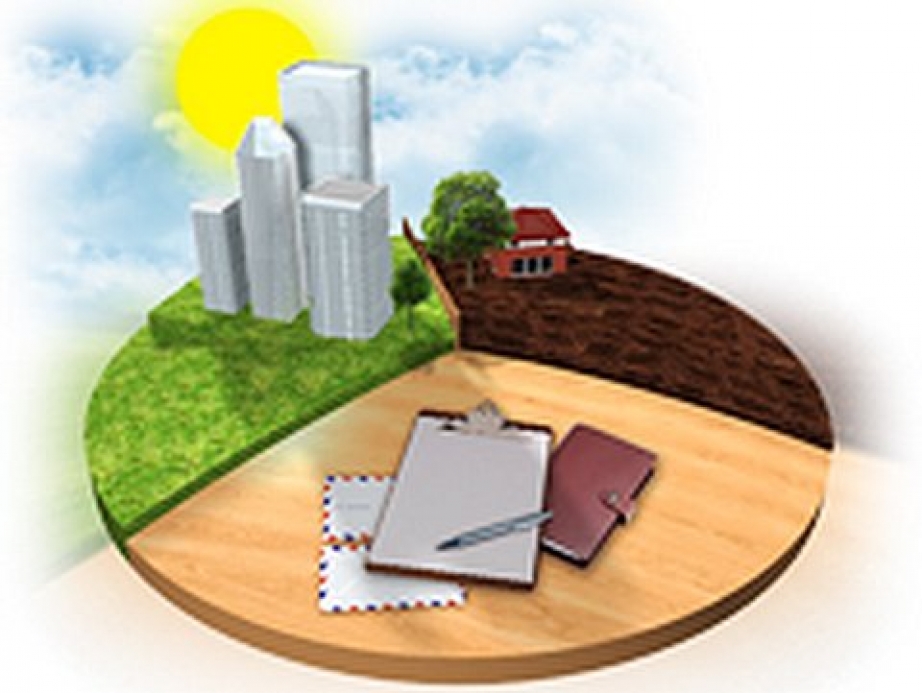 Учреждения культуры и прочие (Муниципальное задание)
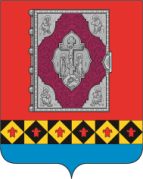 В 2022 году из бюджета МО МР «Усть-Цилемский» бюджетные учреждения района  получат финансирование в виде  субсидии на выполнение муниципального задания
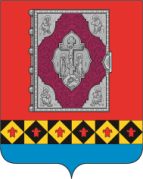 Учреждения образования  (Муниципальное задание)
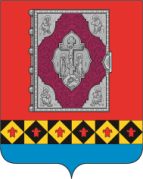 Структура муниципального долга
тыс.руб.
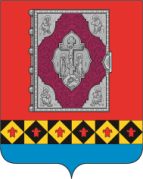 Муниципальный долг
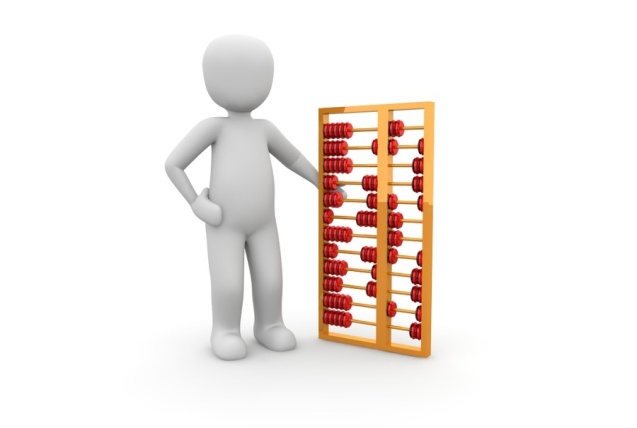 Верхний предел  муниципального внутреннего долга
млн.руб.
Проценты за пользование кредитом
При планировании бюджета на 2022-2024 годы учтены следующие суммы на погашение кредита:
в 2022 году  – 3,885 млн. рублей
в 2023 году  – 3,855 млн. рублей
2022г. – 66,3тыс. рублей
2023г. – 9,7 тыс. рублей
2024г. – 5,9 тыс. рублей
в 2024 году  – 3,855 млн. рублей
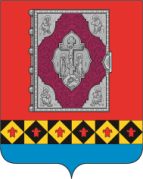 Дефицит и источники финансирования дефицита бюджет
тыс.руб.
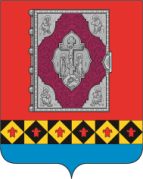 Заключение  контрольно-счетной палаты МО МР «Усть-Цилемский» на проект решения Совета МР «Усть-Цилемский» «О бюджете муниципального района  «Усть-Цилемский на 2022 год и на плановый период 2023 и 2024 годов»
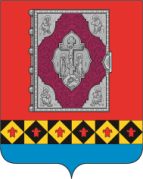 Проект решения Совета МО МР «Усть-Цилемский» «О бюджете муниципального района «Усть-Цилемский» на 2022 год и плановый период 2023-2024 годов» подготовлен  Финансовым управлением администрации муниципального района «Усть-Цилемский»